Движение  по окружности
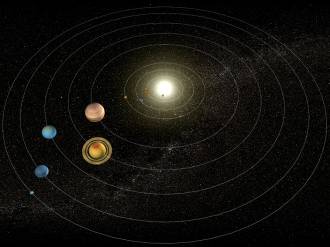 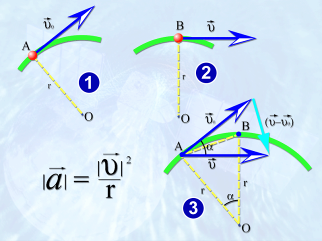 ДВИЖЕНИЕ    ПО    ОКРУЖНОСТИ
– движение криволинейное, так как траекторией  является окружность. 
 – движение равномерное, так как модуль
    скорости не меняется                           V
 – вектор скорости направлен по   касательной к окружности
 – вектор ускорения направлен               а        а
       к центру окружности          V                       V
ХАРАКТЕРИСТИКИ    ДВИЖЕНИЯ
Шар, вращающийся на нити длиной 80см, совершил за одну минуту 150 оборотов. Определить все параметры вращательного движения
Дано:            СИ                       Решение
 R=80cм      =0,8м                       T = 60:150 = 0,4c     
 t = 1мин     =60с                         ν = 1:0,4 = 2,5
 N = 150                     ω = 2πν      ω=2·3,14·2,5 = 15,7рад/с
 v, T, a,ν,ω-?                            V =2·3,14·0,8:0,4=12,56м/с

                                                 a = (12,56)²:0,8=197м/с²   
   Ответ:
ВОПРОСЫ
1. Как направлен вектор скорости?
2. Как направлен вектор ускорения?
3. Какой угол между скоростью и ускорением?
4. По какой формуле рассчитывается ускорение?
5. Какие параметры описывают движение?
6. Что называется периодом?
7. Что называется частотой?
8. В каких единицах измеряется угловая скорость?
9. Чему равно перемещение тела за период?
10. Как изменится ускорение, если радиус   увеличить в 2 раза?
ВЫПОЛНИТЬ    ТЕСТ
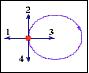 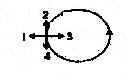 -1
-1
-1
-1
-1
-1
-1
-1
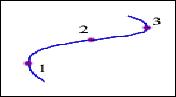 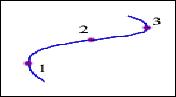 ДОМАШНЕЕ  ЗАДАНИЕ
§ 19 – 21 
Выучить формулы и определения